Emergence of Intelligent Machines:Challenges and Opportunities
CS6700: 
The Emergence of Intelligent Machines
Prof. Carla Gomes
Prof. Bart Selman
Cornell University
Artificial Intelligence
After a distinguished history of “overpromising,” AI is finally
making real progress. 
1959 --- 1995: “nothing worked” 
Positive trajectory started in the late 90s:
1997  IBM’s Deep Blue defeats Kasparov
2005  Stanley --- self-driving car (controlled environment)
 IBM’s Watson wins Jeopardy! (question answering) 
 Speech recognition via “deep learning” (Geoff Hinton)
2014  Computer vision is starting to work (deep learning)
2015  Microsoft demos real-time translation (speech to speech)
 Google’s AlphaGo defeats Lee Sedol + AlphaGoZero !!
 Watson technology automates 30 mid-level office insurance claim workers, Japan.
2
The Emergence of Artificial Intelligence
I   Emergence of (semi-)intelligent autonomous systems in society
          --- Self-driving cars and trucks. Autonomous drones
               (surveillance and other). Fully autonomous trading systems.
               Household and service robots. Intelligent assistants.         

II  Shift of AI research from academic to real-world 
           --- Enabled by qualitative change in the field, driven by “Deep
                Learning” / Big Data.
3
Reasons for Dramatic Progress
--- series of events
--- main one: machine perception is starting to work (finally!)
		systems are starting to “hear” and “see”		after “only” 50+ yrs or research…
--- dramatic change: lots of AI techniques (reasoning, search,
        reinforcement learning, planning, decision theoretic
        methods) were developed assuming perceptual inputs were
        “somehow” provided to the system. But, e.g., robots could
        not really see or hear anything…
   		(e.g. 2005 Stanley car  drove around “blind”, Thrun)
	Now, we can use output from a perceptual system and
		leverage a broad range of existing AI techniques.
	Our systems are finally becoming “grounded in (our) world.”
		Already: super-human face recognition (Facebook)
                                    super-human traffic sign recognition (Nvidia)
4
Computer vision / Image Processing ca. 2005
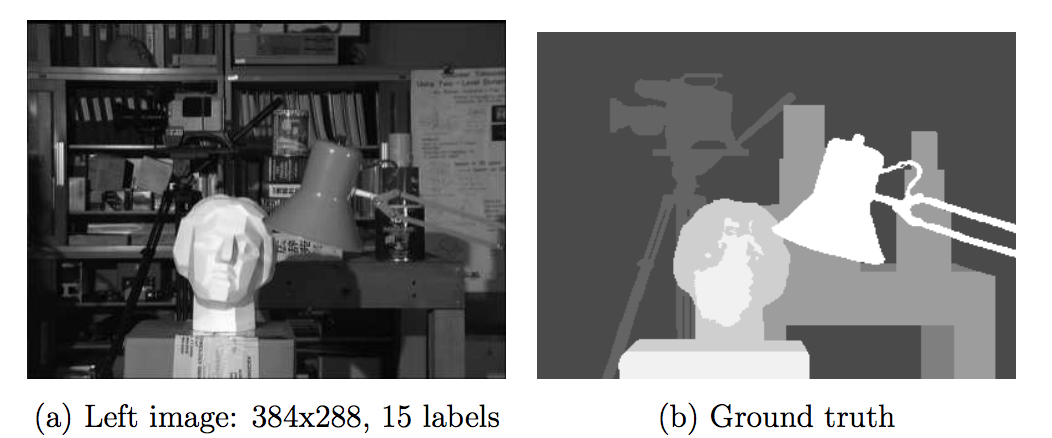 (human labeled)
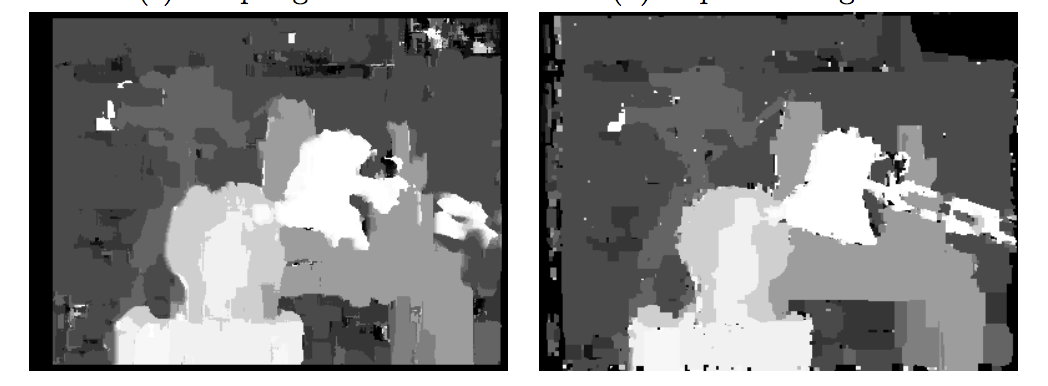 Processed image
5
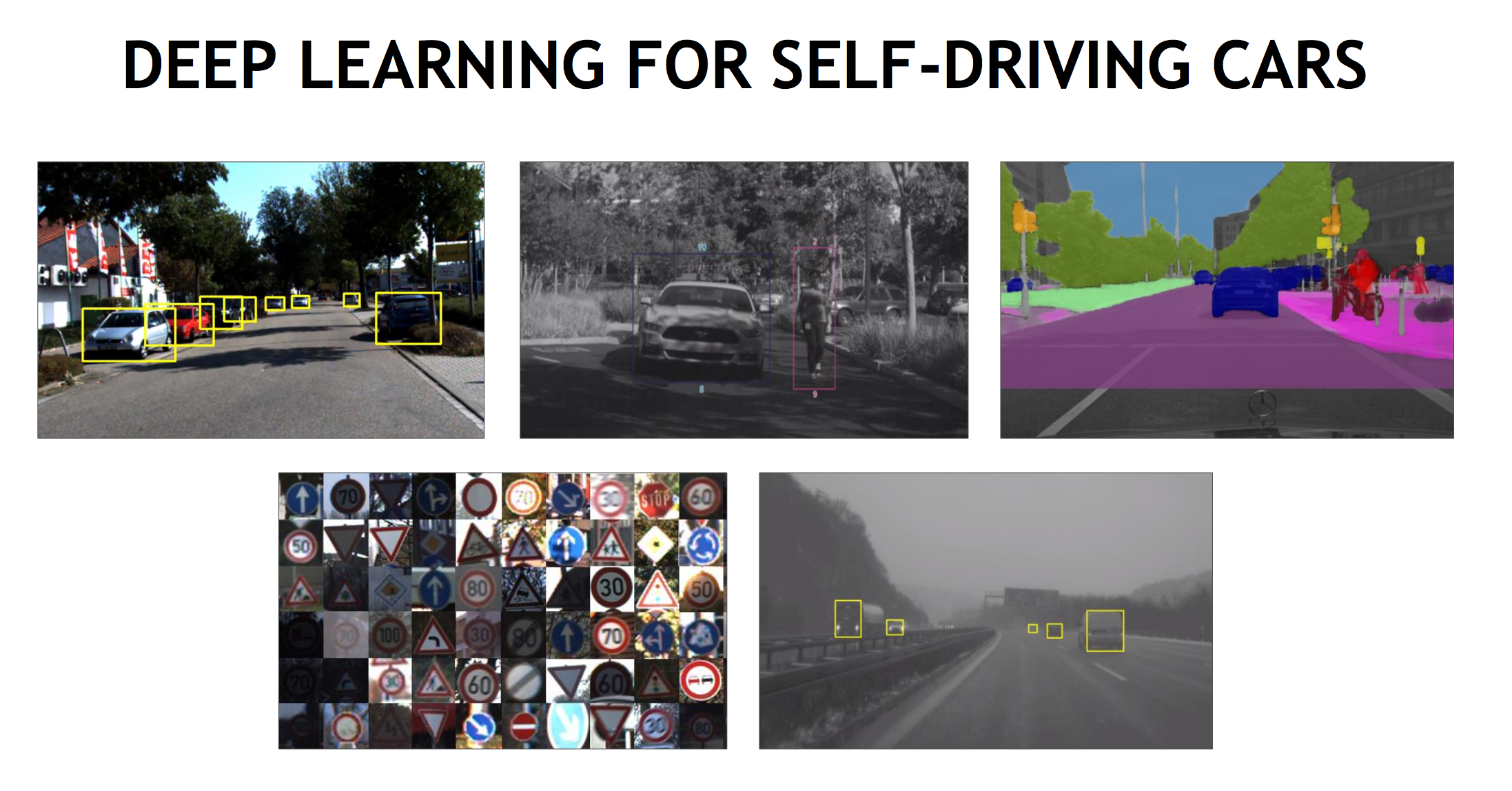 (Nvidia 2016;
Mobileye)
Statistical model (neural net) trained on >1M images;
Models with > 500K parameters
Requires GPU power
6
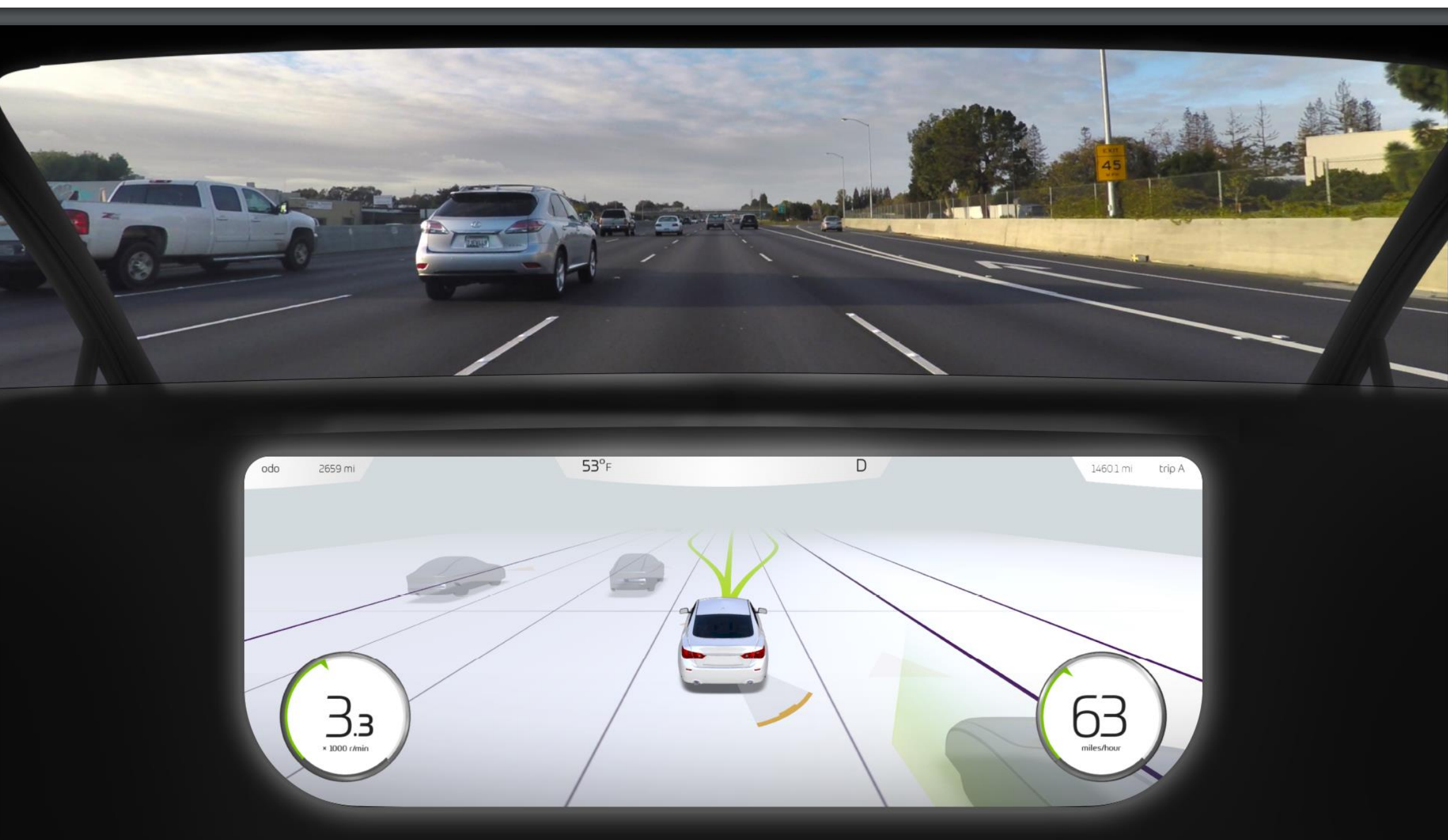 Real-time tracking of environment (360 degrees/ 50+m) and decision making.
7
Factors in accelerated progress, cont.
--- deep learning / deep neural nets
	success is evidence in support of the “hardware hypothesis”
                    (Moravec) (*)
		core neural net ideas from mid 1980s
		needed: several orders of magnitude increase
			in computational power and data
		(aside: this advance was not anticipated/predicted at all;
		many AI/ML researchers had moved away from neural nets…)

+ BIG DATA!
8
Computer vs. Brain
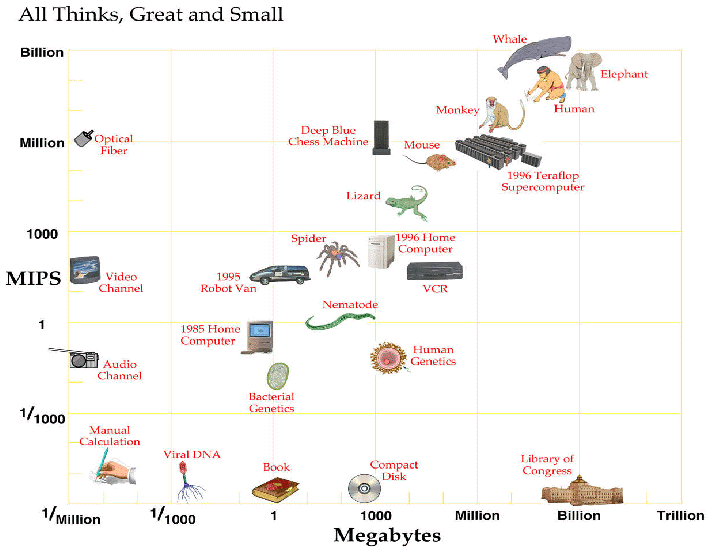 approx. 2025
Current:
Nvidia: tesla
personal super-
computer
1000 cores
4 teraflop
Progress, cont.
--- crowd-sourced human data --- machines need to understand
	our conceptualization of the world. E.g. vision for self driving
      cars trained on 100,000+ miles of labeled road data.

--- engineering teams (e.g. IBM’s Watson)
	strong commercial interests
	at a scale never seen before in our field

--- Investments in AI systems are being scaled-up by an order 
                of magnitude (to billions). 
Google, Facebook, Baidu, IBM, Microsoft, Tesla etc. ($1B+) 
+ military ($19B proposed)
An AI arms race
10
The emergence of intelligent autonomous machines among us is expected to have a major impact on society.

“Preparing for the Future of Artificial Intelligence”
        White House Report, 
        Executive Office of the President, Oct. 2016

Issues:
      1) AI Safety & Ethics (Short course this Spring! CS4732)
      2) Who benefits?
      3) Employment
11
Next Phase
Further integration of existing techniques --- perception, (deep) learning, inference, planning --- will be a game changer for AI systems.
AlphaGo:
Deep Learning
+
Reasoning
(Google/Deepmind 2016)
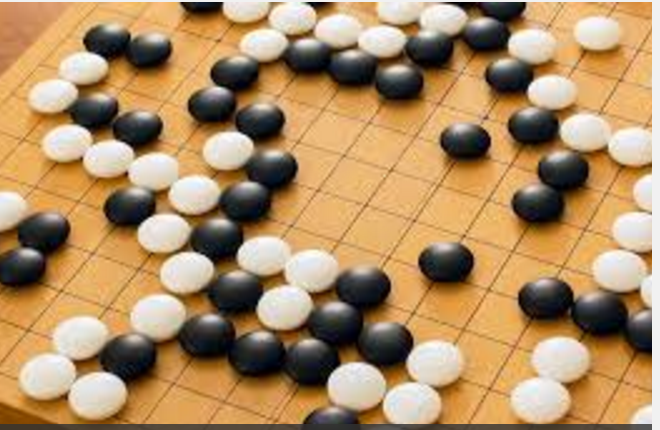 12
What We Can’t Do Yet
--- Need deeper semantics of natural language
--- Commonsense knowledge and reasoning

Example: 
	“The large ball crashed right through the table because it was made of Styrofoam.”
What was made of Styrofoam? The large ball or the table?
(Oren Etzioni, Allen AI Institute)

      Commonsense is 
       needed to deal with 
       unforeseen cases. 
       (i.e., cases not in training 
       data)
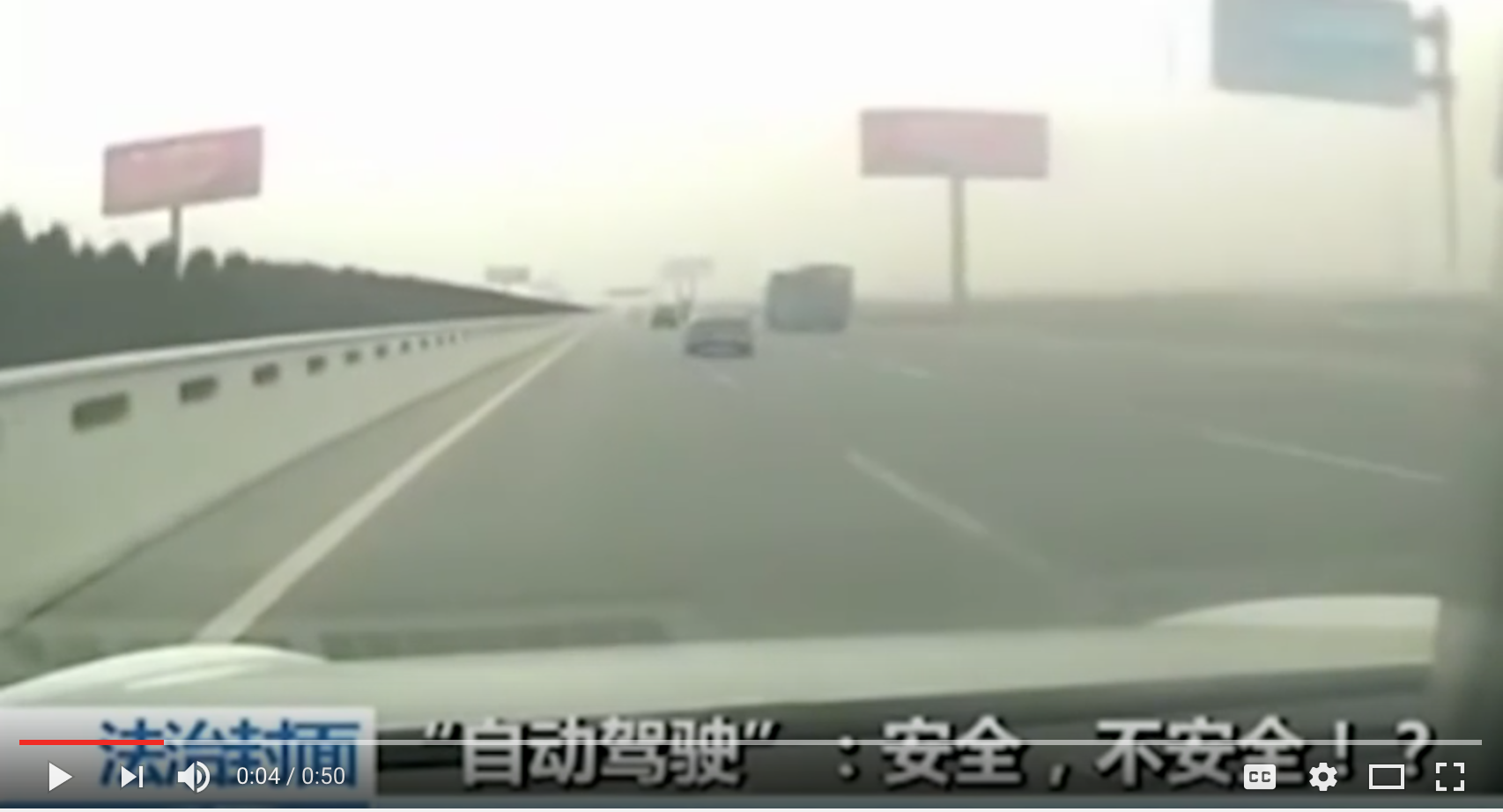 China Tesla crash --- consider how human driver handles this!
You Tube: Tesla crashes into an orange streetsweeper on Autopilot –Chinese Media
13
See Non-Human Intelligence slides
14
Comp. Compl. / Intelligence Hierarchy
EXP-complete:
   games like Go, …
Hard
EXP
PSPACE-complete:
   QBF, planning, chess (bounded), …
PSPACE
MACHINES
#P-complete/hard:
   #SAT, sampling,   probabilistic inference, …
P^#P
PH
NP-complete:
   SAT, propositional
   reasoning, scheduling,   graph coloring, puzzles, …
NP
HUMANS
P-complete:
   circuit-value, …
P
In P:
   sorting, shortest path, …
Easy
What are the consequences for human understanding 
of machine intelligence?
15